Fire Inspection and Code Enforcement
8th EditionInspector I
Chapter 6 — Building Components
Learning Objective 1
Describe different types of walls found in structures and the fire hazards they present.
6–1
Interior walls subdivide areas for several purposes.
6–2
Interior walls can also be used for fire protection purposes by enclosing areas with fire walls.
6–3
Interior walls have many characteristics.
6–4
Inspectors will encounter a number of types of walls while performing plans review and field inspections.
6–5
A fire wall is a fire-resistance-rated wall with protected openings that restricts the spread of fire.
6–6
Inspectors need to be familiar with the construction of fire walls.
Courtesy of McKinney (TX) Fire Department
6–7
Inspectors need to be familiar with the characteristics of fire walls.
6–8
Inspectors need to be familiar with the characteristics of fire walls.
6–9
NOTE
A building code may require a parapet to provide a barrier to the communication of fire between closely spaced buildings.
6–10
All openings in fire walls must be protected by approved opening protectives.
6–11
Know the requirements for openings.
6–12
Inspectors need to know the characteristics of party walls.
Courtesy of Ron Jeffers
6–13
Fire partitions and fire barriers are interior walls that subdivide a floor or area of a building.
6–14
Fire partitions and fire barriers are constructed from a variety of materials.
6–15
Know the characteristics of fire partitions.
6–16
Know the characteristics of fire barriers.
6–17
Enclosure walls are designed to block the vertical spread of fire through a building.
6–18
Know common characteristics of enclosure walls.
6–19
Know common characteristics of curtain walls.
(Cont.)
6–20
Know common characteristics of curtain walls.
6–21
REVIEW QUESTION
What are the different types of walls found in structures and the fire-related hazards they present?
6–22
Learning Objective 2
Identify roof types and coverings and the fire hazards they present.
6–23
Inspectors need to understand characteristics of roof coverings.
(Cont.)
6–24
Inspectors need to understand characteristics of wood roof shingles and shakes.
6–25
Inspectors need to understand characteristics of asphalt shingles.
6–26
Inspectors need to understand characteristics of clay, slate, and cement-based tiles.
6–27
Inspectors need to understand characteristics of metal roof coverings.
6–28
Inspectors need to understand installation requirements for roof coverings.
6–29
REVIEW QUESTION
How does fire resistance vary between the different roof types and roof coverings?
6–30
Learning Objective 3
Identify floor characteristics.
6–31
Inspectors need to know the characteristics of floors.
6–32
Inspectors should understand floor characteristics.
6–33
Construction materials vary for a couple of reasons.
6–34
Concrete is used as a construction material for floors.
6–35
Clay tiles are used as a construction material for floors.
6–36
Brick can be used as a construction material for floors.
6–37
Wood is used as a construction material for floors.
6–38
Inspectors need to understand floor supports and coverings.
6–39
Be familiar with finishing materials used in floors.
6–40
Become familiar with the characteristics of floor penetrations and openings.
6–41
Become familiar with the requirements for floor penetrations and openings.
6–42
Unprotected openings do not have provisions to stop fire and products of combustion.
6–43
REVIEW QUESTION
List flooring characteristics and components an inspector may encounter.
6–44
Learning Objective 4
Describe ceiling characteristics.
6–45
Ceilings frequently have functional roles in building design.
6–46
REVIEW QUESTION
What functional roles do ceilings play?
6–47
Learning Objective 5
Describe stair characteristics importantto inspectors.
6–48
Recognize the fire and life safety requirements for stairs that are designated as part of a means of egress.
6–49
Several stair configurations are allowed under specific conditions.
6–50
REVIEW QUESTION
What is the best resource for determining appropriate stair dimensions or configurations?
6–51
Learning Objective 6
Describe the fire risks posed by how doors operate.
6–52
Inspectors need to recognize a variety of things about doors.
6–53
Doors may be classified by the way they operate.
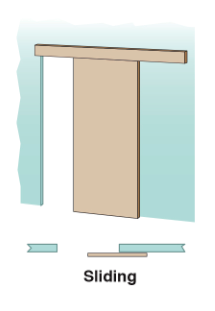 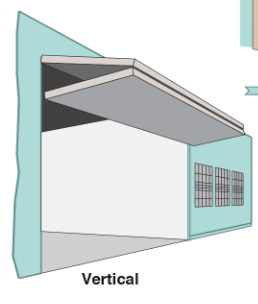 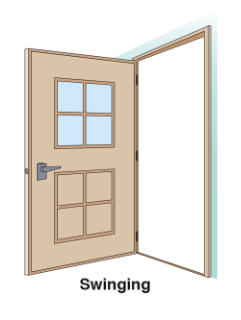 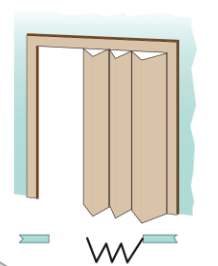 Folding
(Cont.)
6–54
Doors may be classified by the way they operate.
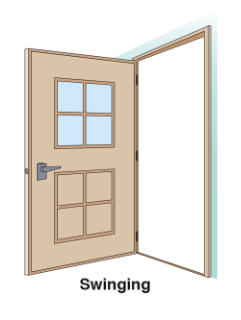 (Cont.)
6–55
Doors may be classified by the way they operate.
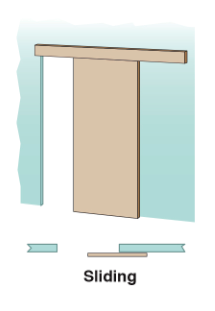 (Cont.)
6–56
Doors may be classified by the way they operate.
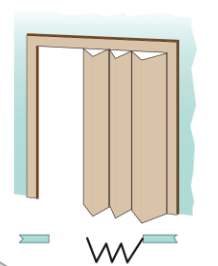 Folding
(Cont.)
6–57
Doors may be classified by the way they operate.
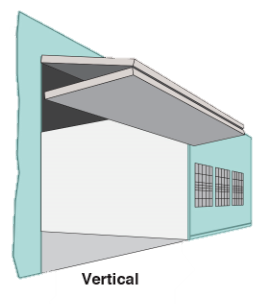 (Cont.)
6–58
Doors may be classified by the way they operate.
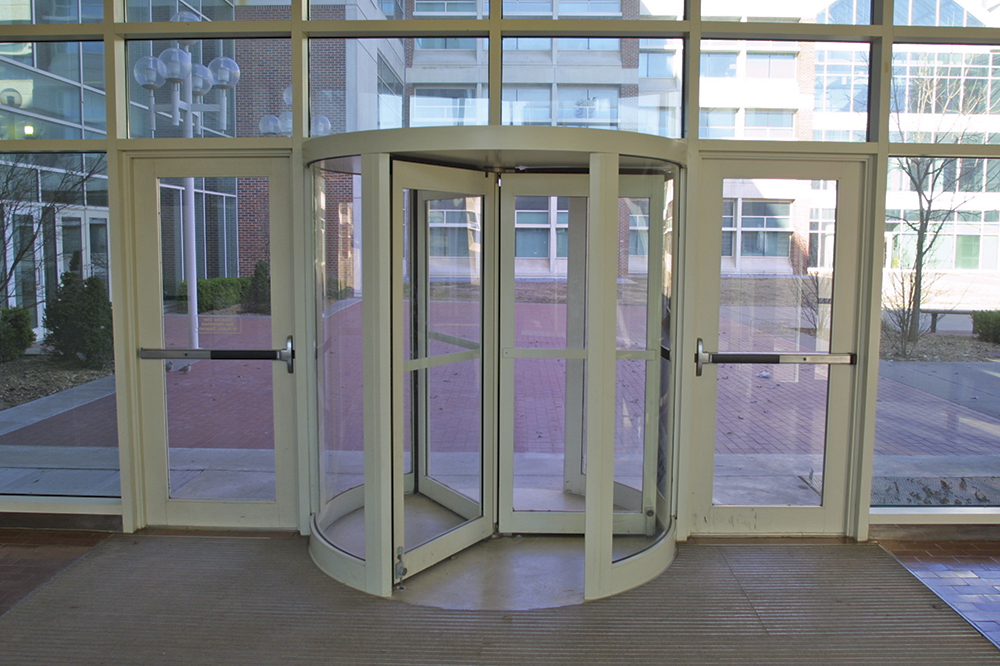 (Cont.)
6–59
Doors may be classified by the way they operate.
6–60
Understand the characteristics of fire-rated door assemblies.
6–61
Inspectors should be familiar with the common types of doors.
6–62
Inspectors should be familiar with the characteristics of wood panel and flush doors.
6–63
Inspectors should be familiar with the characteristics of glass doors.
6–64
Inspectors should be familiar with the characteristics of metal doors.
6–65
REVIEW QUESTION
How do door operations impact fire risk?
6–66
Learning Objective 7
Differentiate among fire doors based on construction and operation.
6–67
Inspectors should be familiar with the characteristics of fire doors.
6–68
Fire doors can be either automatic or self-closing.
6–69
NOTE
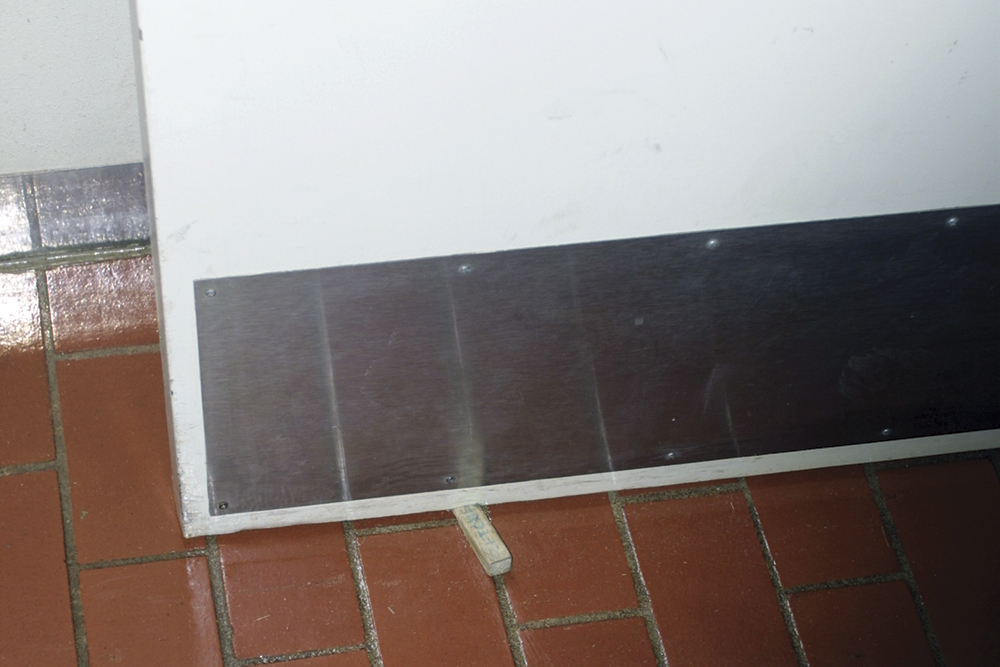 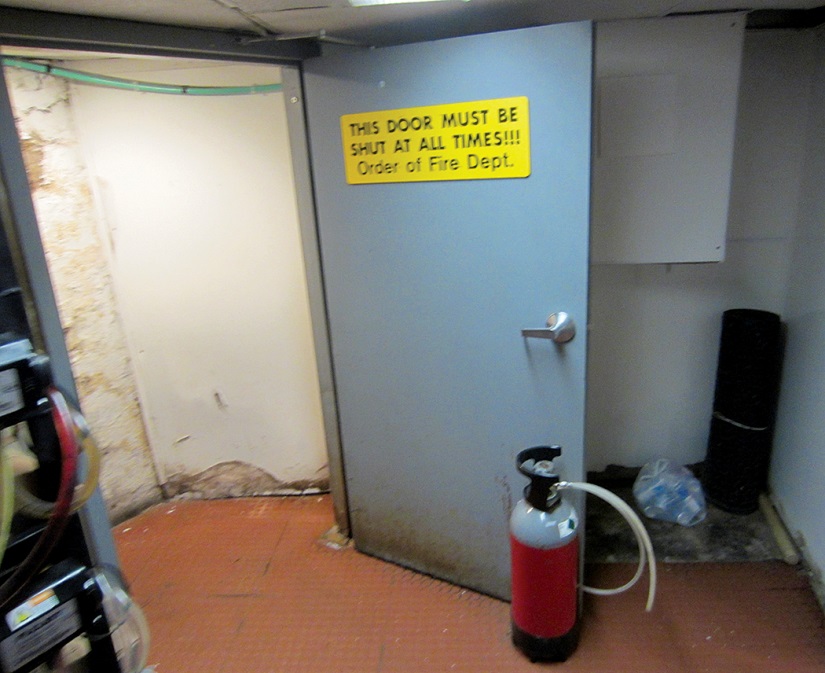 Courtesy of Rich Mahaney
The inspector will commonly find fire doors propped open or equipped with kick-down door stops. The inspector must require the removal of these devices and educate the building owner or occupant about the importance of these doors remaining closed. Only approved devices, such as magnetic hold-open devices that release on fire alarm activation, are permitted.
6–70
Know the characteristics of fusible links.
6–71
Smoke detectors can result in faster fire door release.
6–72
Know the different types of fire door closure devices.
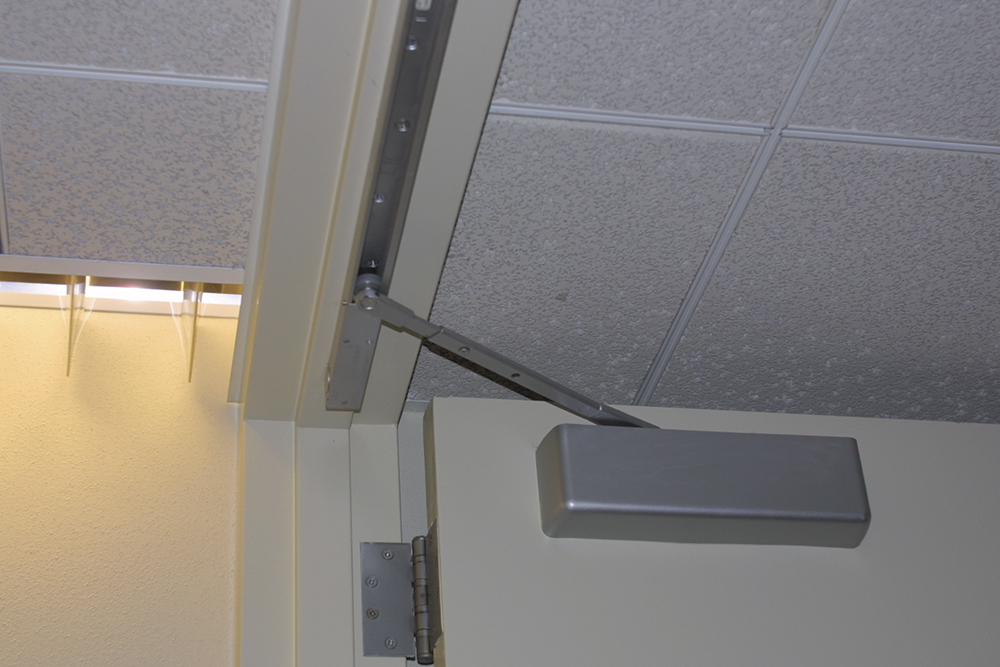 (Cont.)
6–73
Know the different types of fire door closure devices.
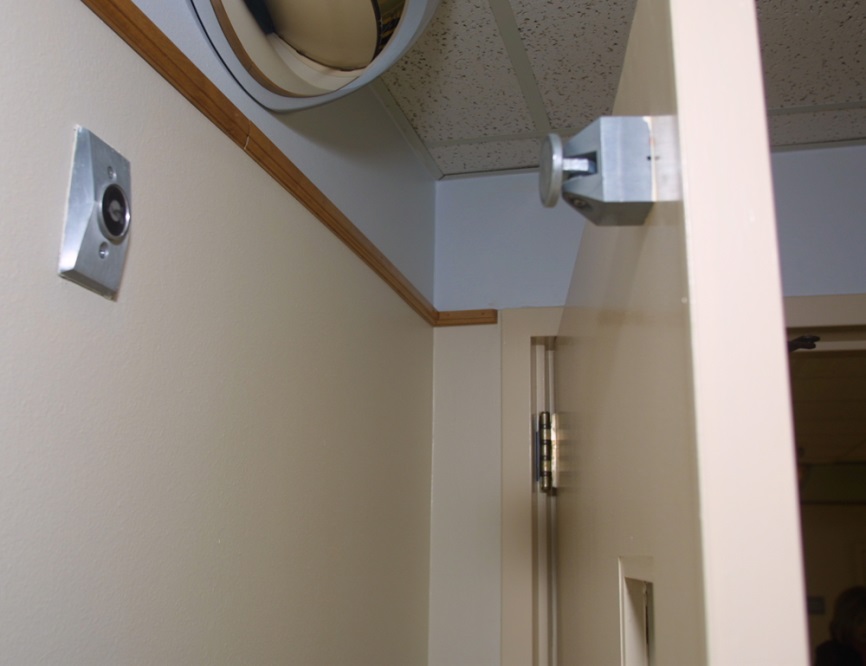 6–74
Know the different types of fire door operating devices.
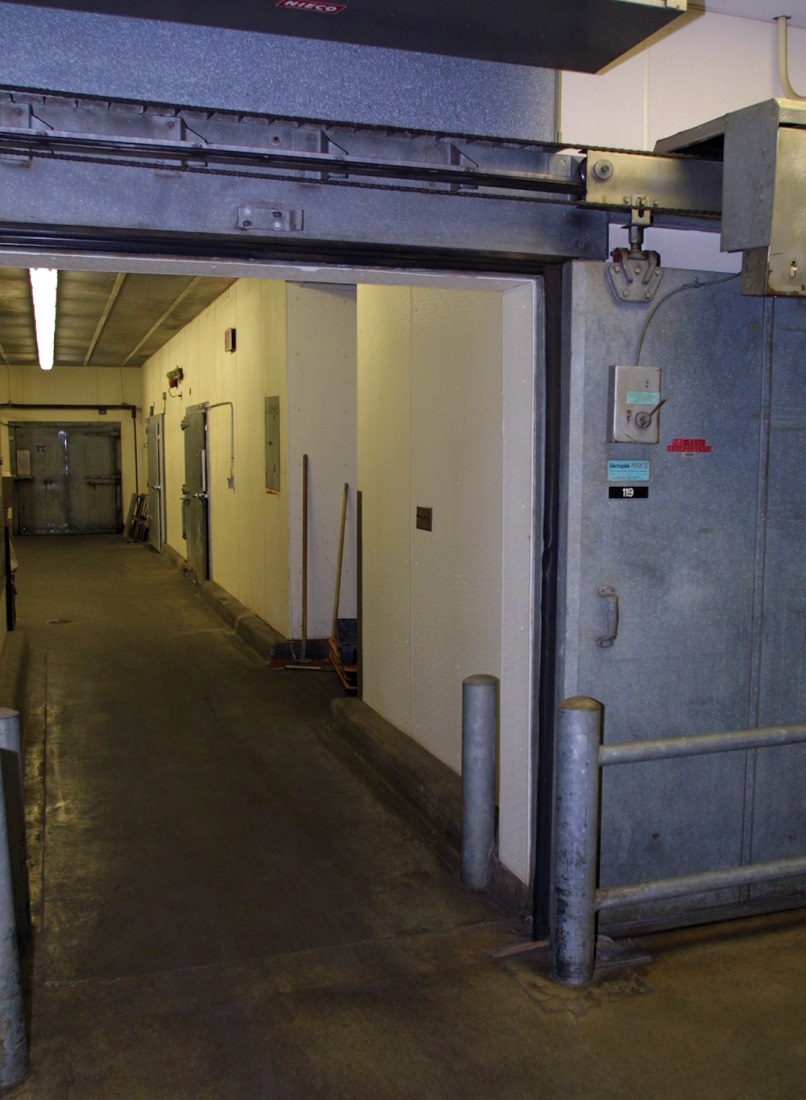 6–75
Know the methods used to classify fire doors.
6–76
Inspectors need to know about fire door labels.
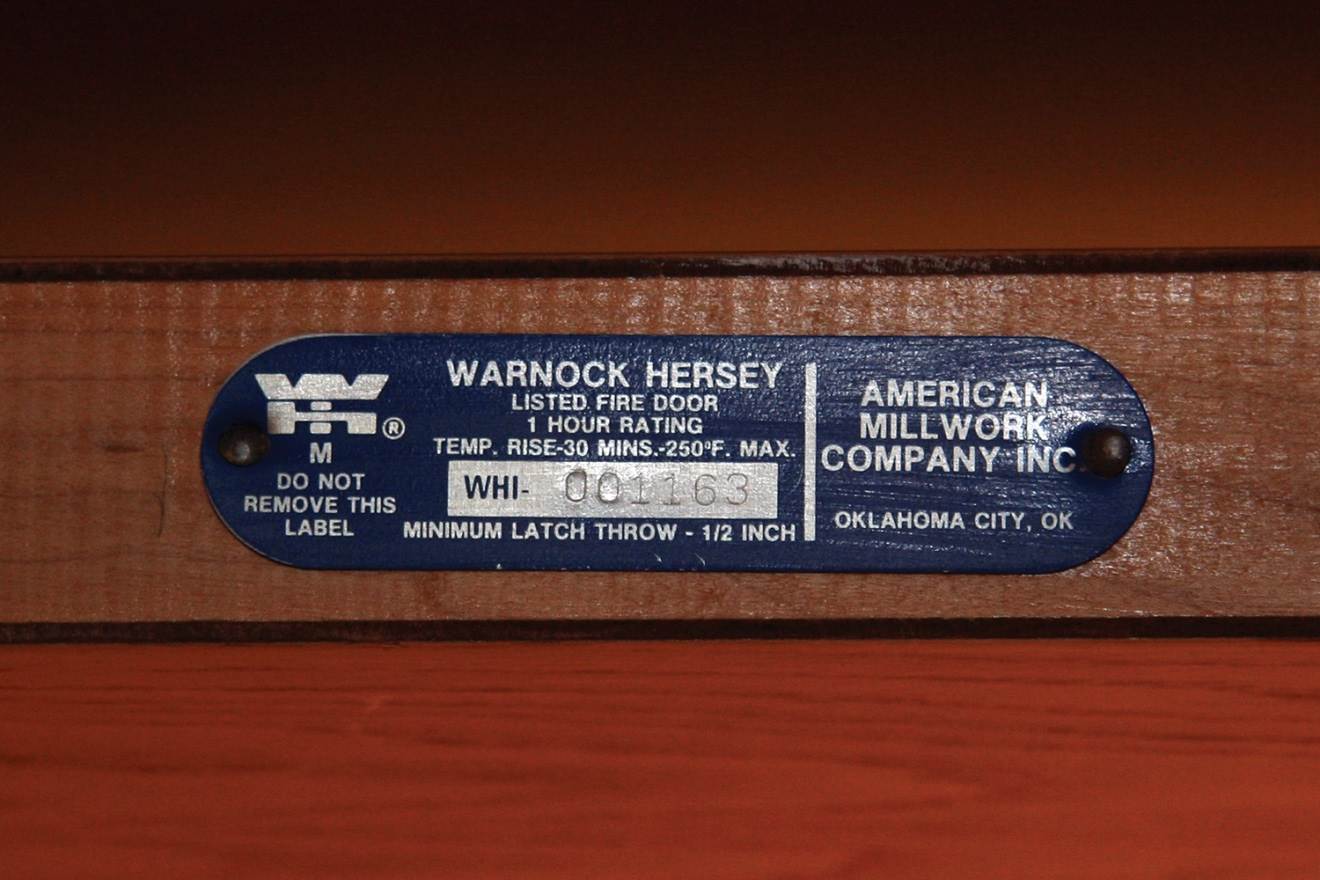 6–77
Fire door hardware and frame must withstand the stresses and pressures of fire exposure.
6–78
Hardware used on fire doors is referred to as either builder’s hardware or fire door hardware.
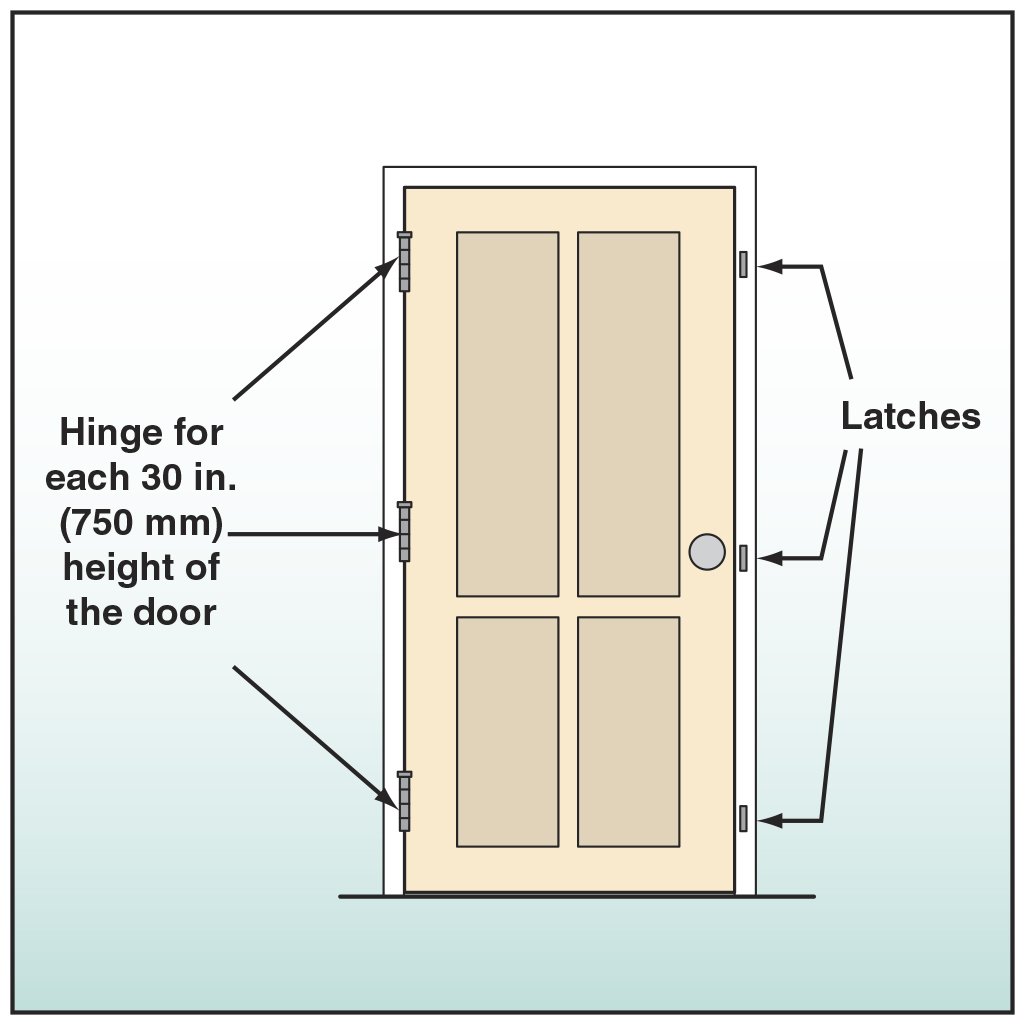 6–79
Several items impact the construction and operation of fire doors.
6–80
Inspectors need to know the uses of overhead rolling steel fire doors.
6–81
Inspectors need to know the components of overhead rolling steel fire doors.
6–82
Know the characteristics of rolling steel fire doors.
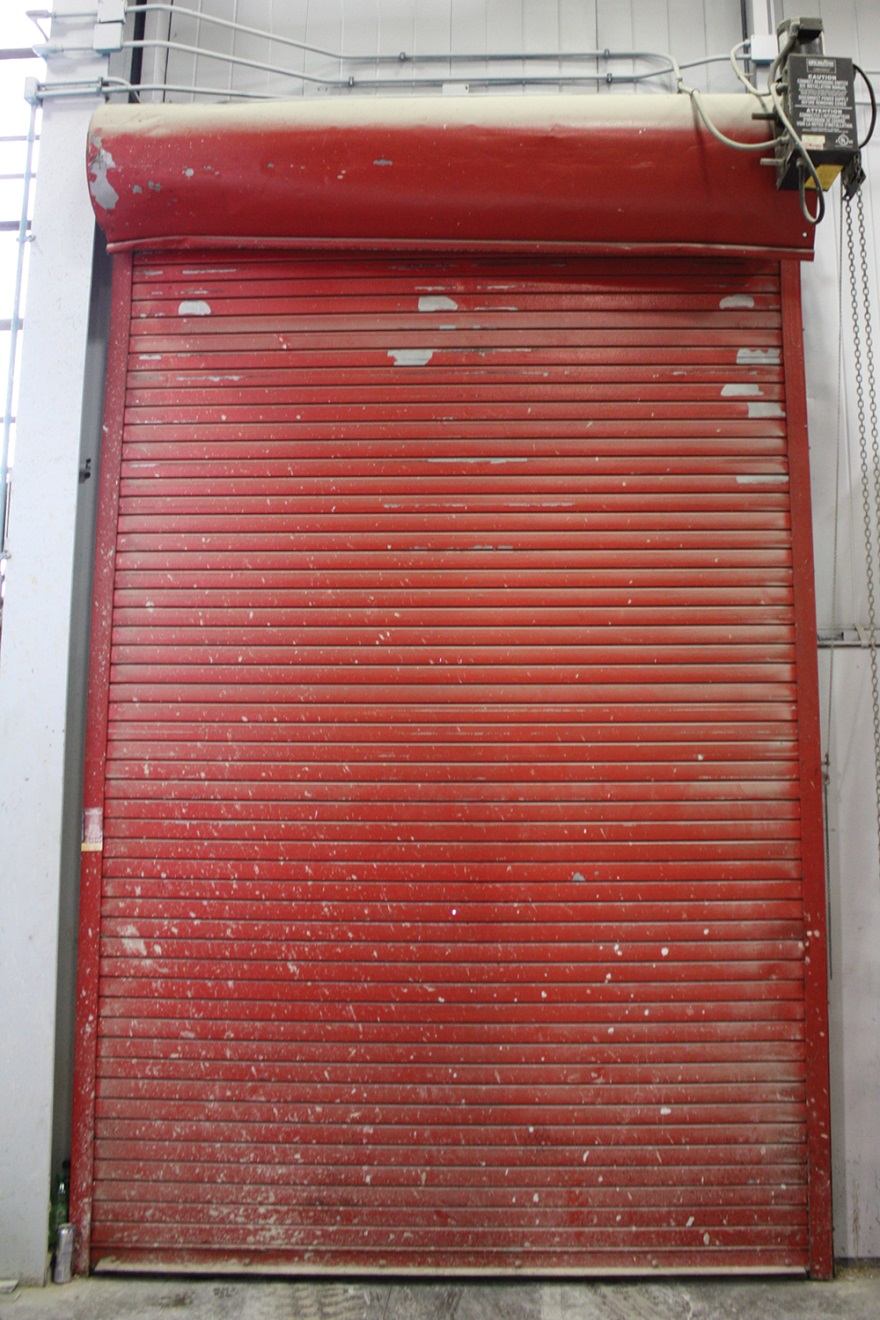 6–83
NOTE
In some schools, the inspector will also encounter security rolling doors that are tied to the detection/alarm systems. These doors roll up on activation of the system and need to be tested during an inspection.
6–84
Know the characteristics of horizontal sliding fire doors.
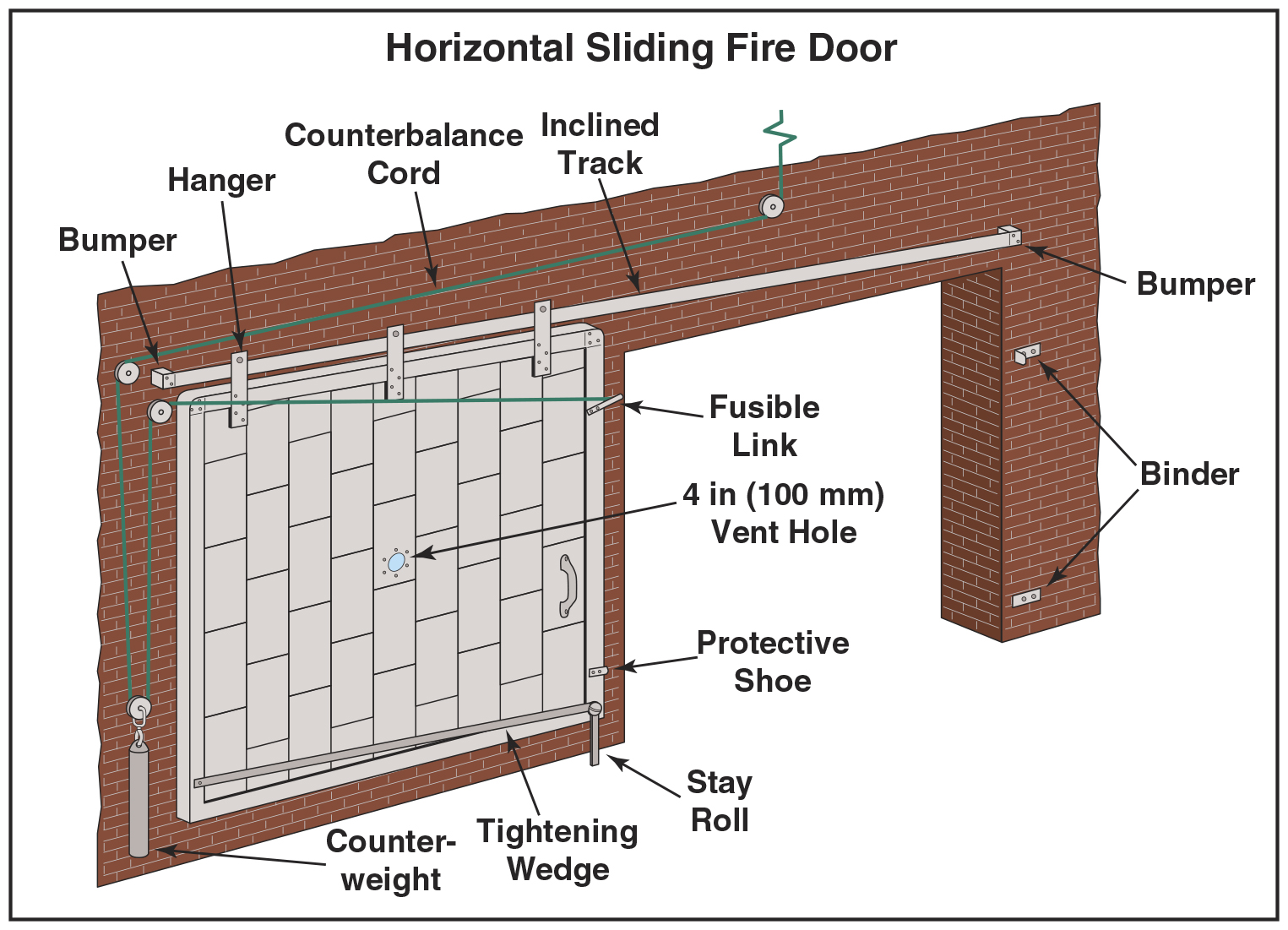 (Cont.)
6–85
Know the characteristics of horizontal sliding fire doors.
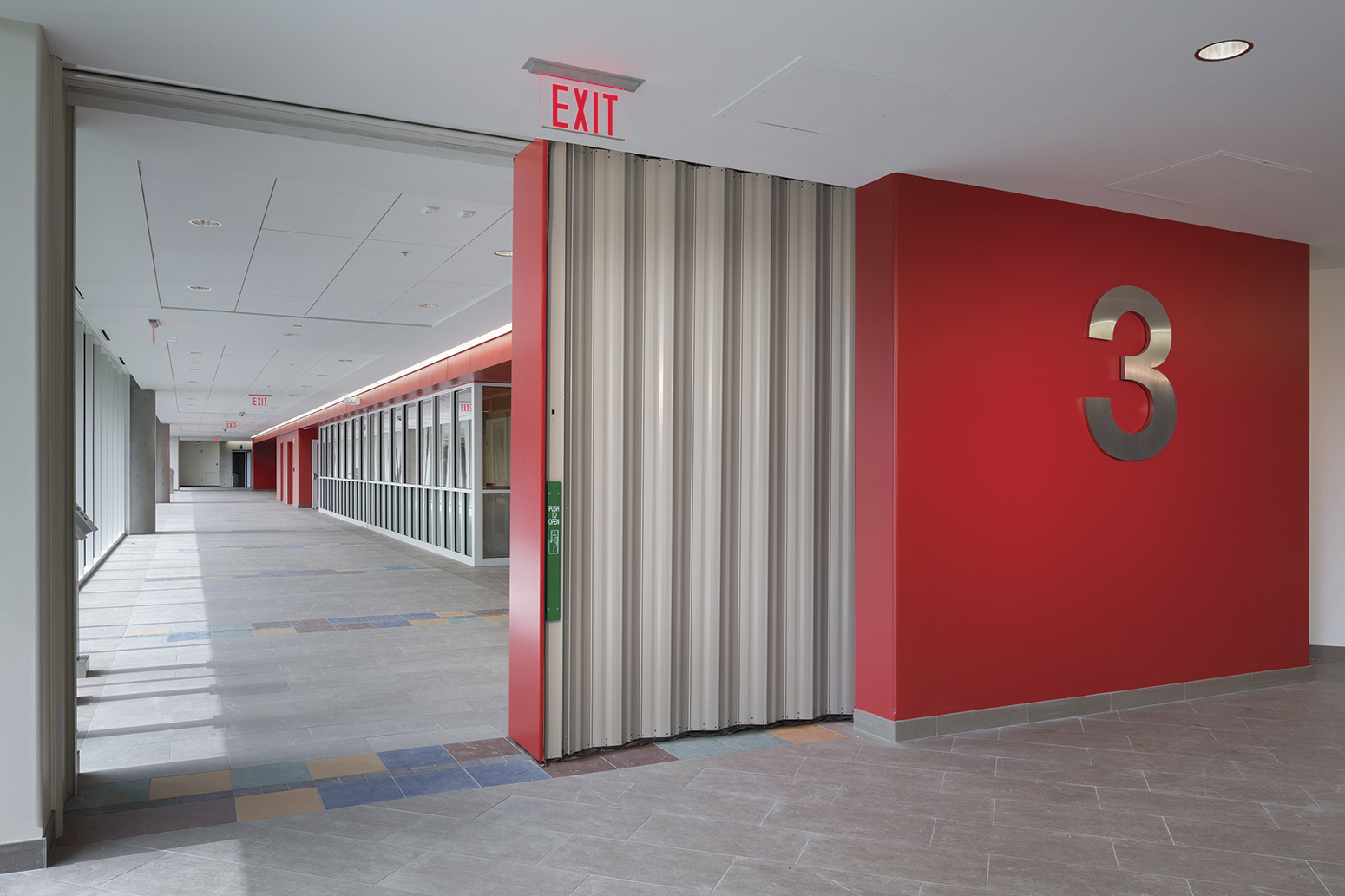 Courtesy of WonDoor Corporation
6–86
Know the characteristics of swinging fire doors.
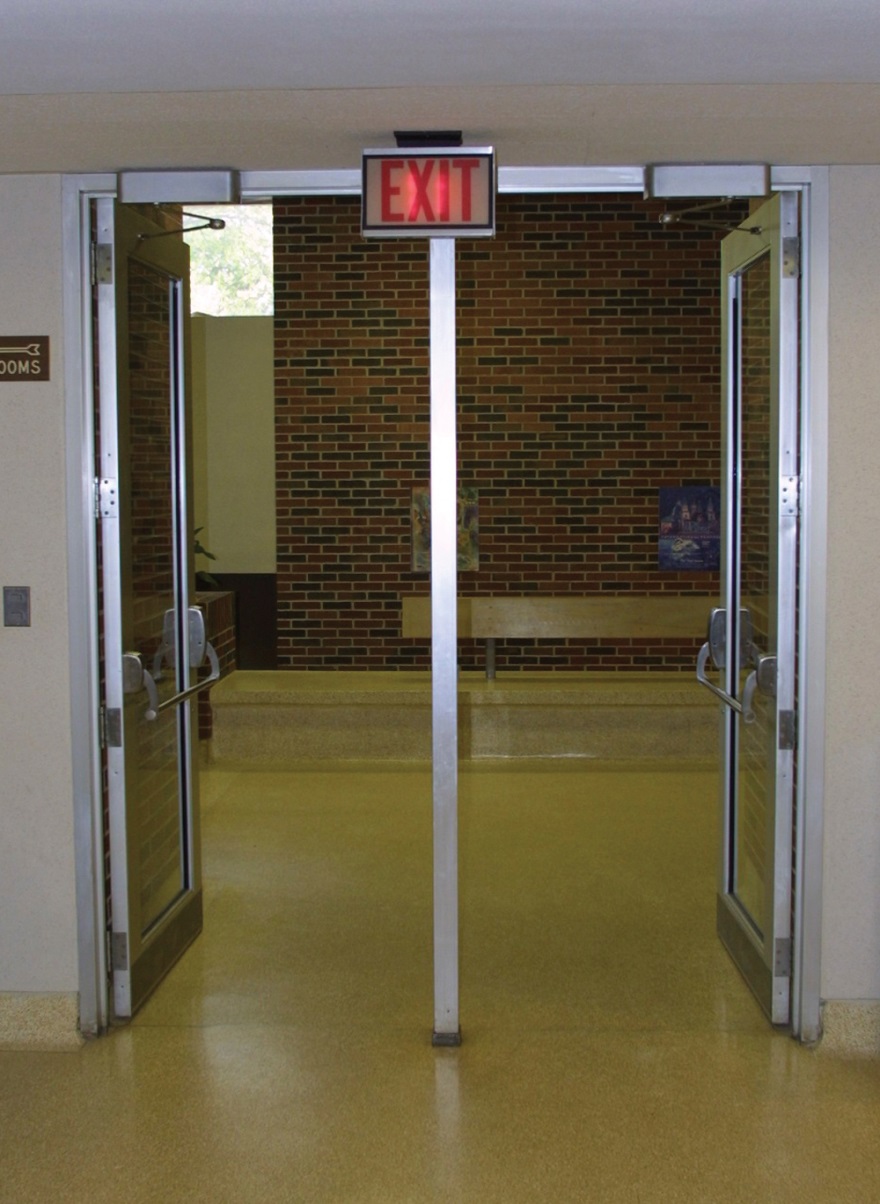 6–87
Inspectors need to know the special types of fire doors available.
6–88
Inspectors need to know the characteristics of a horizontal-folding fire door.
6–89
Inspectors need to know the characteristics of glass panels and louvers in fire doors.
6–90
REVIEW QUESTION
What types of door closure components are used on fire doors?
6–91
Learning Objective 8
Describe different types of windows and how they operate.
6–92
Windows have long been relied upon for means of light, ventilation, access, and rescue.
6–93
Inspectors should know the components of windows.
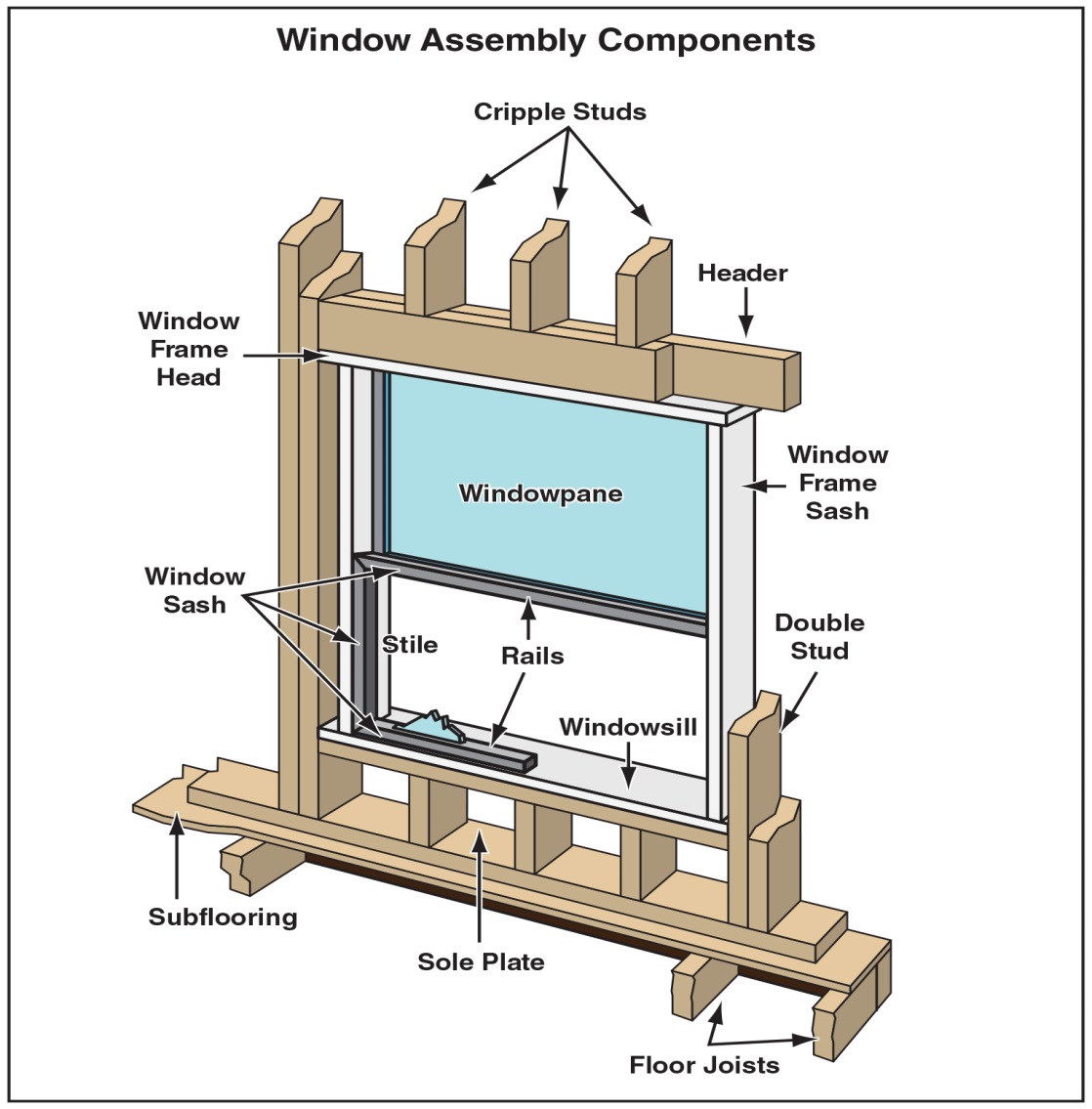 6–94
There are generally two classifications of windows.
6–95
Know the characteristics of fixed windows.
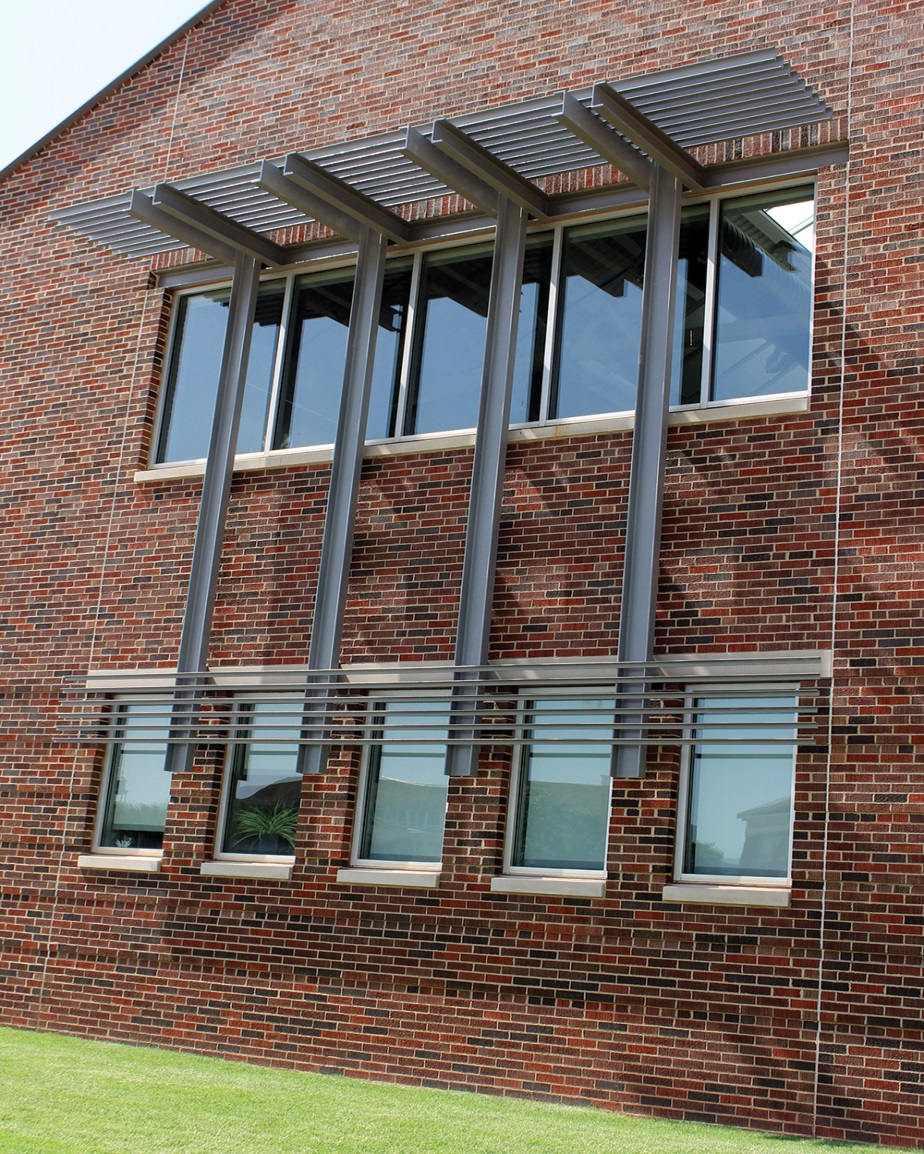 6–96
Know the common configurations of movable windows.
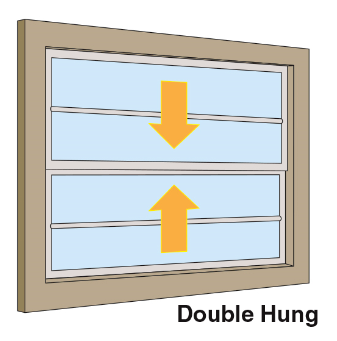 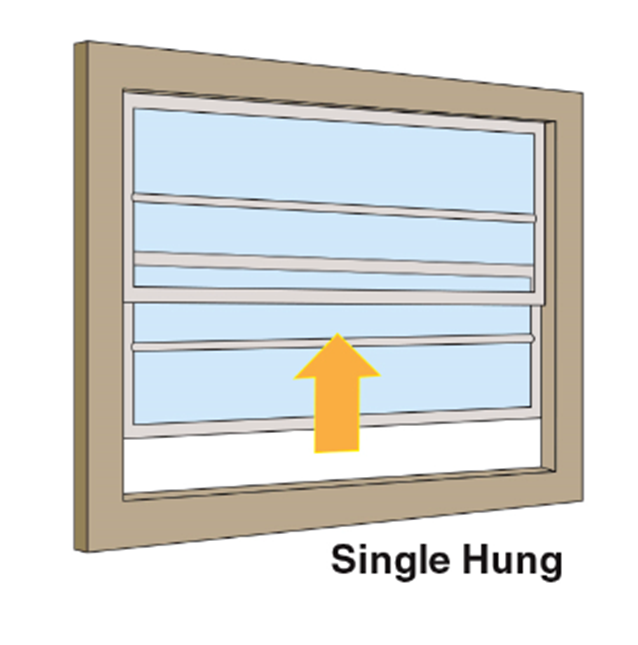 (Cont.)
6–97
Know the common configurations of movable windows.
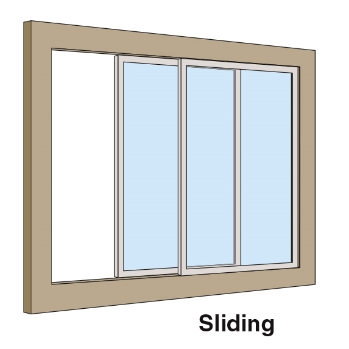 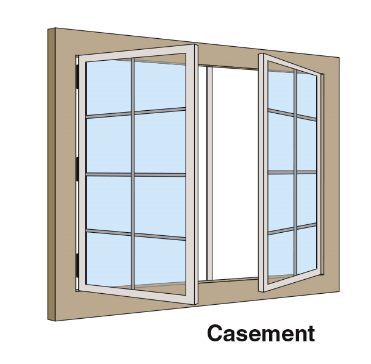 (Cont.)
6–98
Know the common configurations of movable windows.
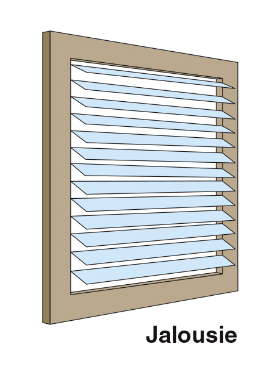 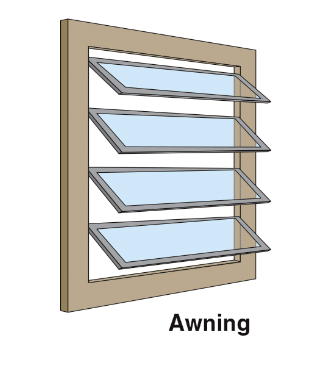 (Cont.)
6–99
Know the common configurations of movable windows.
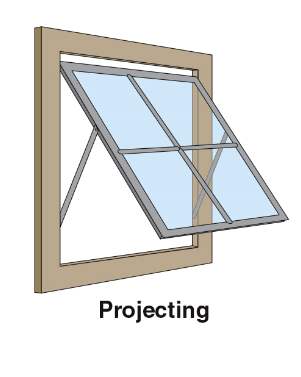 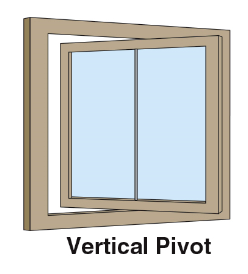 6–100
Know the characteristics of security windows.
6–101
Know the inspection requirements for security windows.
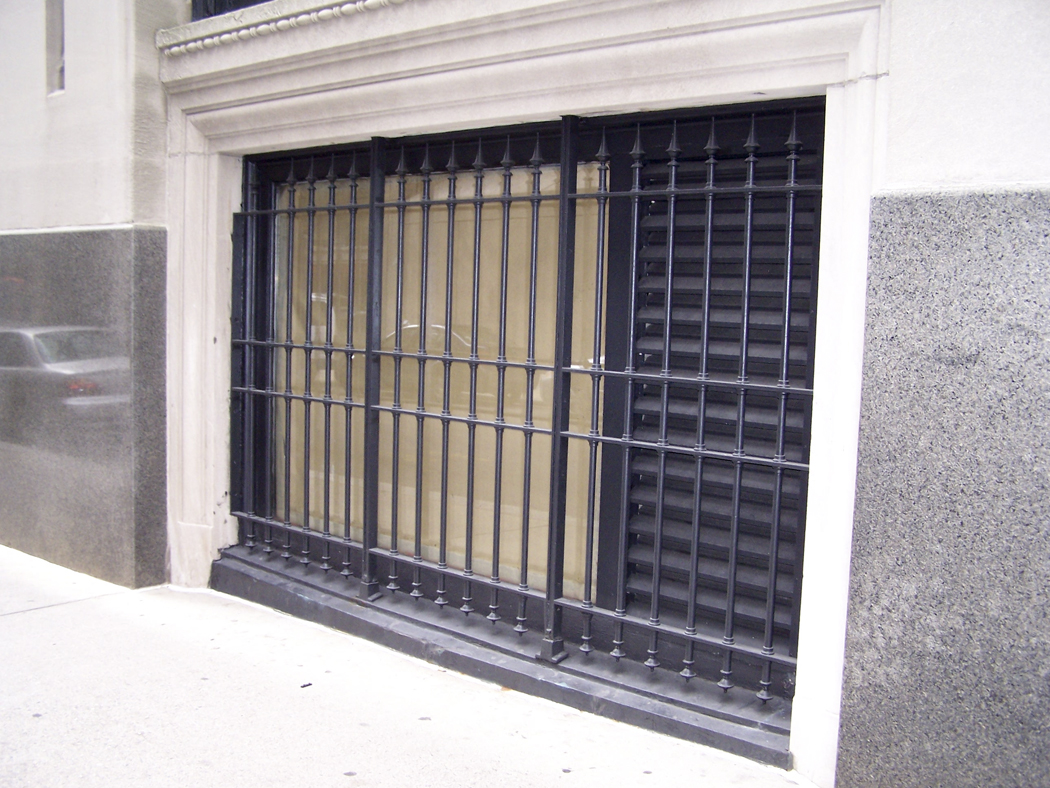 6–102
REVIEW QUESTION
Describe the common window configurations and operations.
6–103
Learning Objective 9
Describe how interior finishes can contribute to fire spread.
6–104
Inspectors need to know about interior finishes.
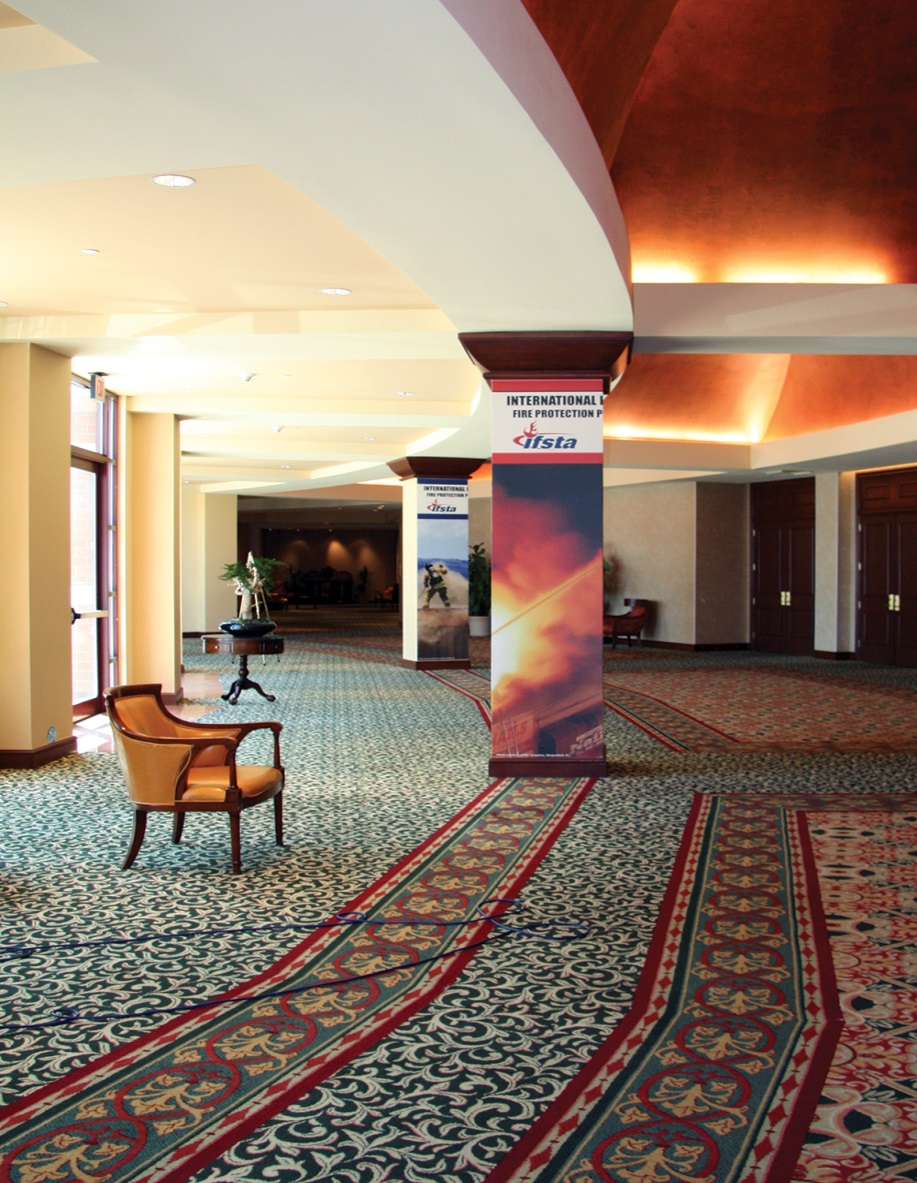 6–105
Courtesy of Tara Gladden
Be aware of typical types of approved interior finishes.
6–106
Combustibility of an interior finish has been shown to contribute to fire behavior in at least four ways.
6–107
Be aware of how interior finishes are addressed in local buildings codes.
6–108
Interior finishes may be part of the building structural materials.
6–109
REVIEW QUESTION
What are the four ways in which interior coverings contribute to fire behavior?
6–110
Learning Objective 10
Explain the fire and life safety aspects of building services.
6–111
Building services and subsystems provide safety, comfort, and convenience to occupants.
6–112
An elevator hoistway is the vertical shaft in which the elevator car travels.
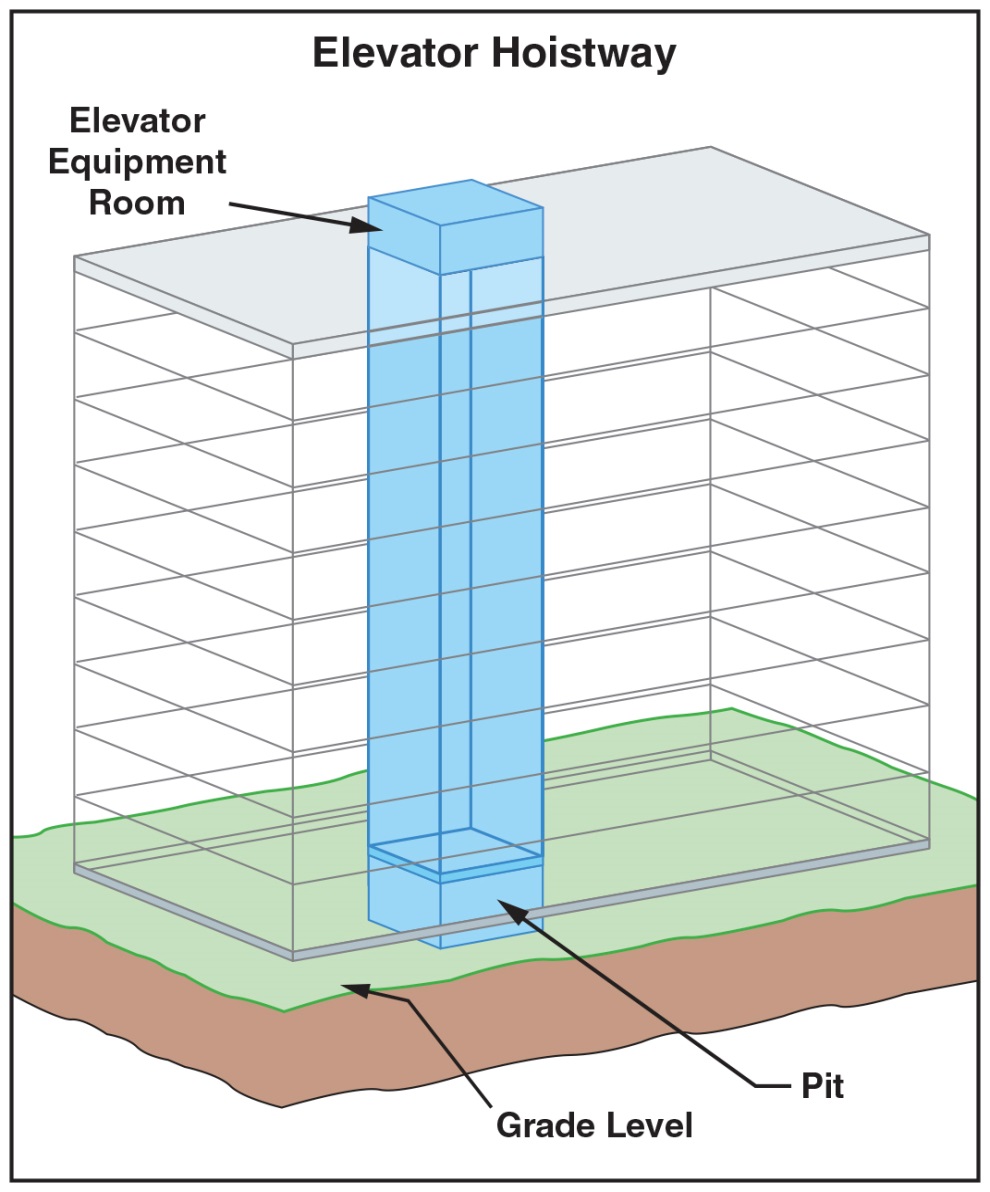 6–113
Utility chases can be used for a variety of items.
6–114
Know the difference between a utility chase and a vertical shaft.
6–115
Know the characteristics of refuse and linen chutes.
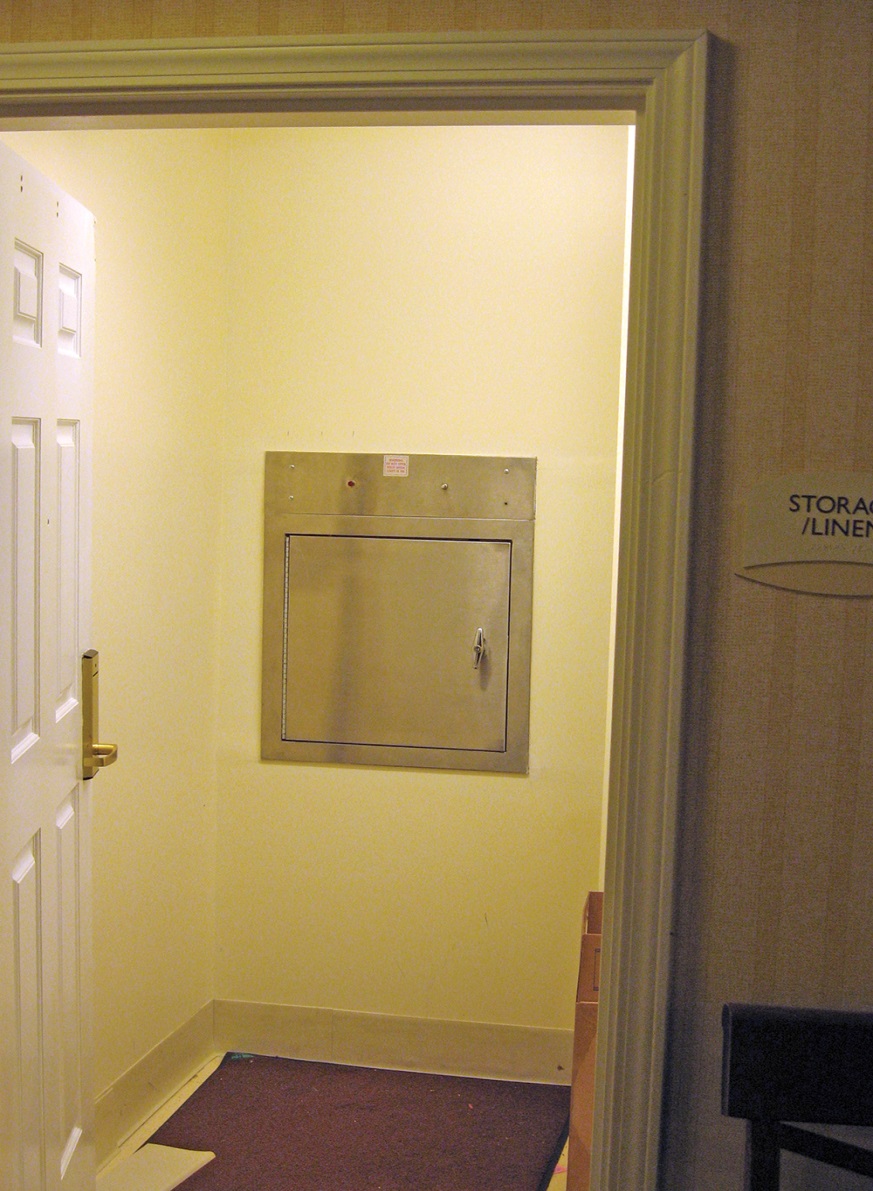 6–116
Know the characteristics of grease ducts.
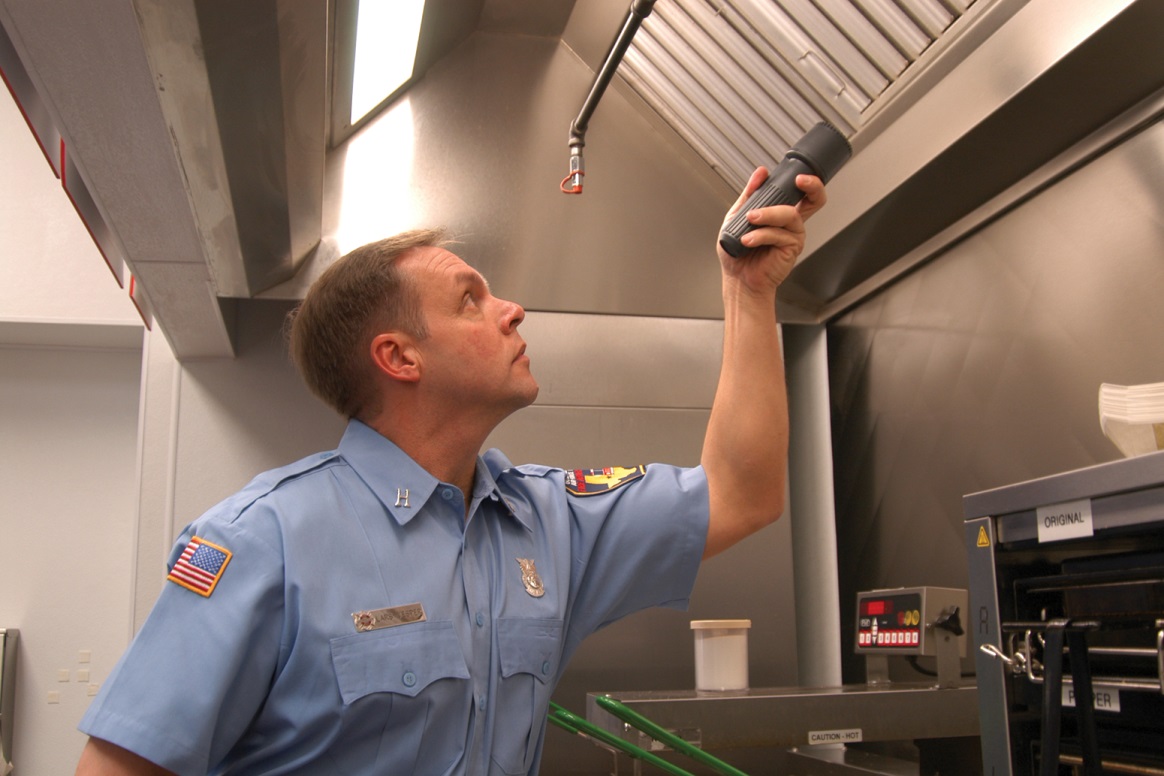 (Cont.)
6–117
Know the characteristics of grease ducts.
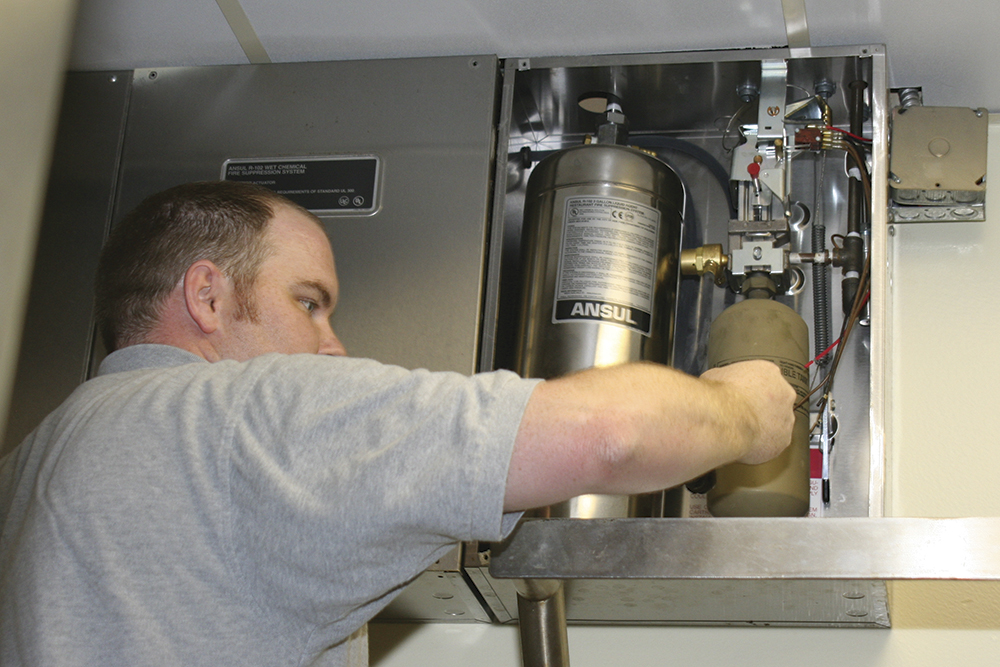 6–118
REVIEW QUESTION
What are some of the fire risks associated with building services?
6–119
Summary
Components that make a building habitable are incorporated into a building’s structural system.
Exterior walls, roofs, and floors enclose the structural components to define a building’s limits.
(Cont.)
6–120
Summary
Within these components, interior walls, floors, and ceilings further divide the space to create individual work and living compartments or rooms.
Stairs, doors, and windows provide access to a structure and between the individual spaces.
(Cont.)
6–121
Summary
Walls, floors, and ceilings are finished with interior finishes that may or may not contribute to fire spread by increasing or limiting the fuel load of the compartment.
(Cont.)
6–122
Summary
Building services include elevators, HVAC systems, and others that may also increase or decrease the inherent fire hazards within a building.
6–123